ஒருவரி ஜெபம்
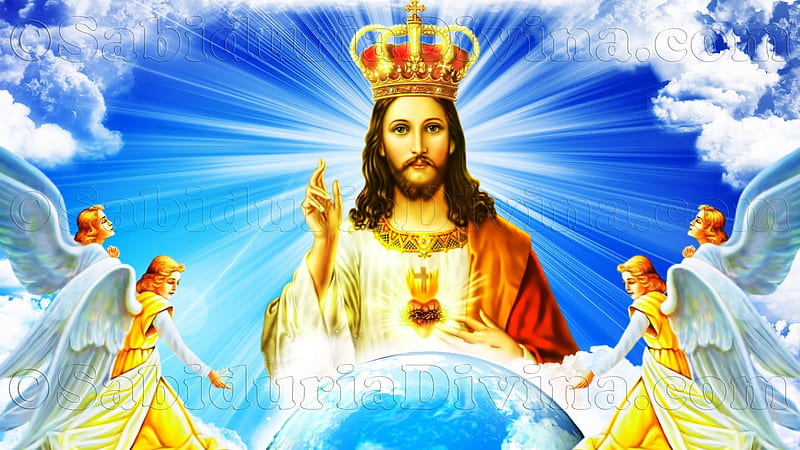 கிறிஸ்து அரசே! 
நீரே எம் வாழ்வின் மையம்.